ENVIRONMENTAL SCANNING
Tool for the ‘compare’ stage of the strategic workforce planning cycle
Click to add pull-out text
Second level
Third level
Fourth level
Fifth level
6
7
8
9
Please note:
There are three templates within this tool:
Choosing the right type of data
Environmental scanning template
Future trend deep dive template
This is not a comprehensive tool for the Compare stage of the Strategic Workforce Planning cycle. These templates will assist you with certain aspects of the Compare stage. To learn about all the aspects of the Compare Stage, register for the NSW Government Strategic Workforce Planning Masterclasses
Please note that you may not need to use all elements of this tool. You may tailor or modify the templates based on the needs and strategic workforce planning maturity of your organisation.

Additional information
If you need further information or would like to provide feedback, please contact the NSW Public Service Commission at swp@psc.nsw.gov.au
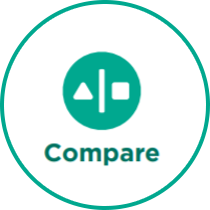 Goal of the Compare stage
Identify different work and workforce scenarios to deliver organisational goals and the estimated cost of each scenario.
2
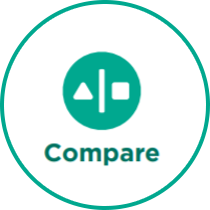 1) Choosing the right type of data and information
Workforce data can be presented in a variety of ways depending on the story you want to tell. As you build your case for change there are a range of considerations you need to think through to make sure you present a strong, evidenced based argument. The questions that will be on your mind include:
What is the data and information I need to help me engage and persuade the stakeholder?
How can I present the data and information in a way that is compelling and enables me to have the conversations I need to have?
This tool can help you answer the above questions to effectively present your data.
Tips on how to use this tool
Don’t be limited by the data and information you do or do not have. If you are constrained by a lack of sufficient or accurate data, think creatively about how you can use what you already have, to tell the story
It’s important to remember you don’t need perfect data before you start strategic workforce planning
Assess what type of data you need to effectively identify current and future workforce requirements
Use workforce data and information to build insights and support your conversations with senior stakeholders
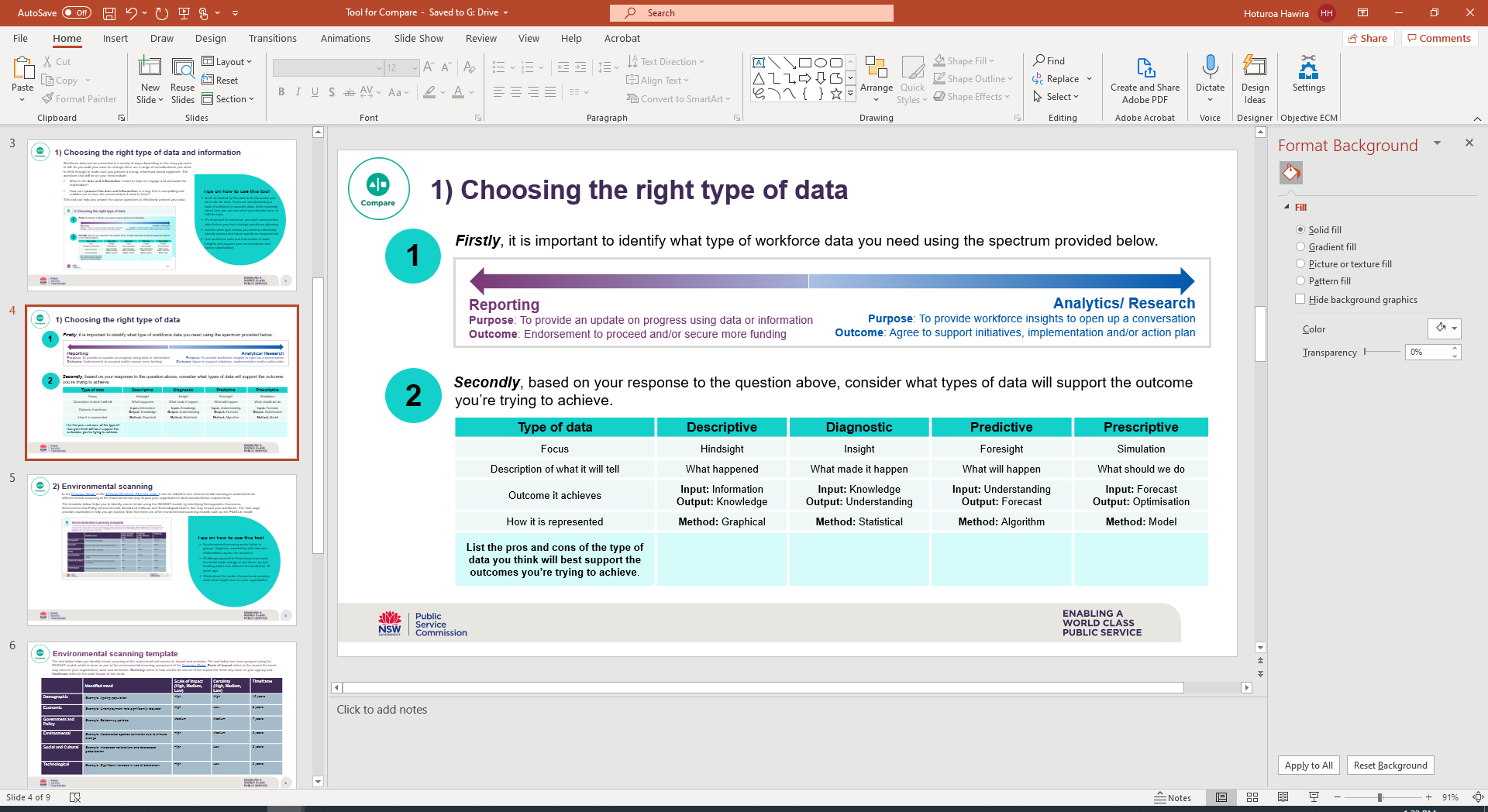 3
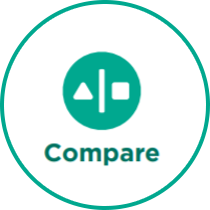 1) Choosing the right type of data
Firstly, it is important to identify what type of workforce data you need using the spectrum provided below.




	
Secondly, based on your response to the question above, consider what types of data will support the outcome 	you’re trying to achieve.
Analytics/ Research
Purpose: To provide workforce insights to open up a conversation
Outcome: Agree to support initiatives, implementation and/or action plan
Reporting
Purpose: To provide an update on progress using data or information
Outcome: Endorsement to proceed and/or secure more funding
1
2
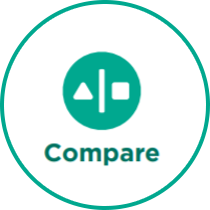 2) Environmental scanning
In the Compare Stage of the Strategic Workforce Planning cycle, it can be helpful to use environmental scanning to understand the different trends occurring at the macro level that may impact your organisation’s work and workforce requirements. 
The template below helps you to identify macro trends using the DEGEST model, by identifying Demographic, Economic, Government and Policy, Environmental, Social and Cultural, and Technological factors that may impact your workforce. The next page provides examples to help you get started. Note that there are other environmental scanning models such as the PESTLE model.
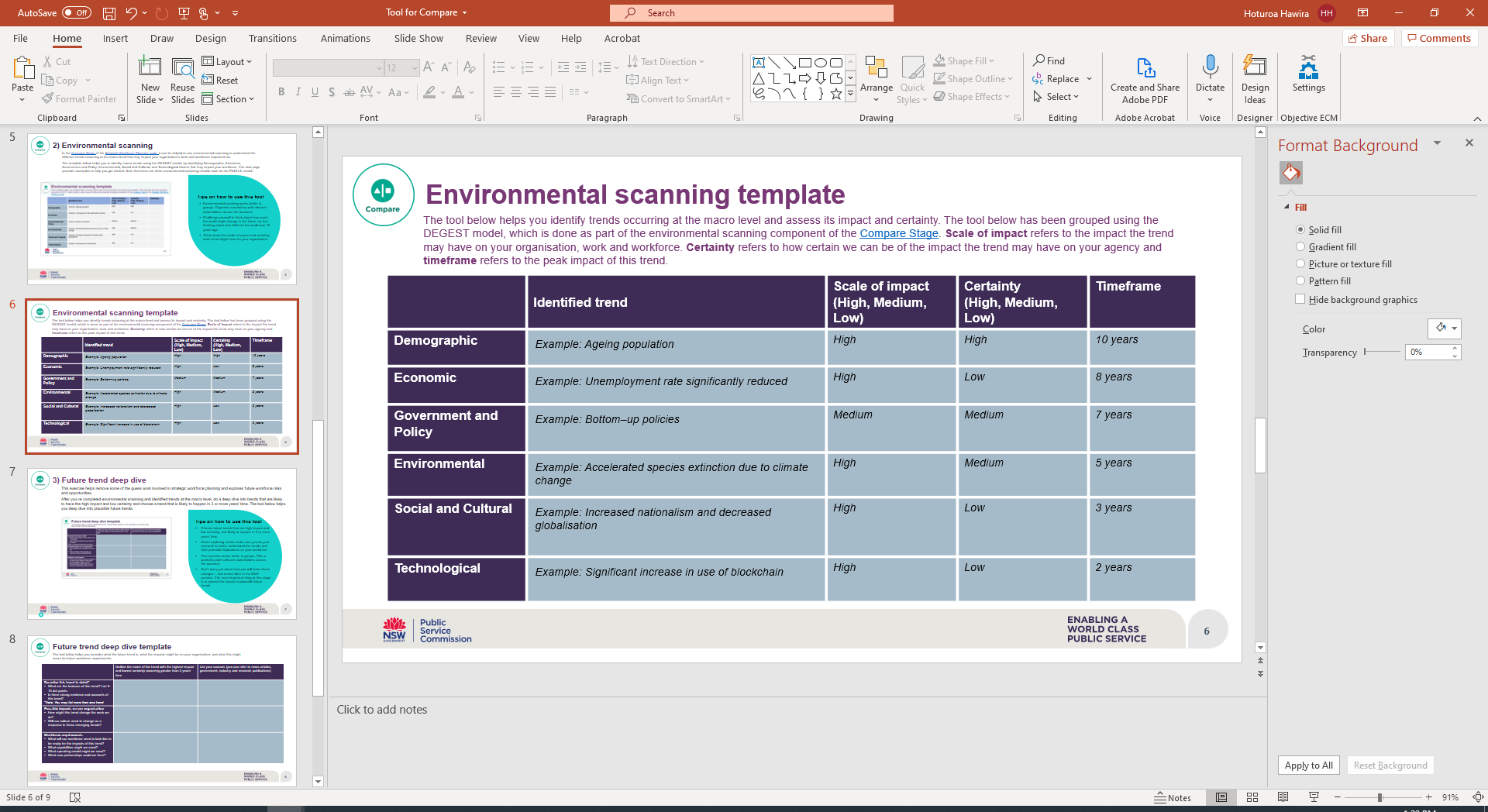 Tips on how to use this tool
Environmental scanning works better in groups. Organise a workshop with relevant stakeholders across the business
Challenge yourself to think about how much the world might change in the future, by first thinking about how different the world was 10 years ago
Think about the scale of impact and certainty each trend might have on your organisation
5
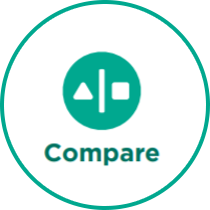 Environmental scanning template
The tool below helps you identify trends occurring at the macro level and assess its impact and certainty. The tool below has been grouped using the DEGEST model, which is done as part of the scanning component of the Compare Stage. Scale of impact refers to the impact the trend may have on your organisation, work and workforcenvironmentale. Certainty refers to how certain we can be of the impact the trend may have on your agency and timeframe refers to the peak impact of this trend.
6
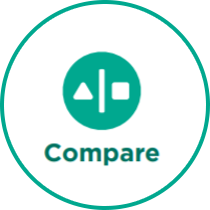 3) Future trend deep dive
This exercise helps remove some of the guess work involved in strategic workforce planning and explores future workforce risks and opportunities. 
After you’ve completed environmental scanning and identified trends at the macro level, do a deep dive into trends that are likely to have the high impact and low certainty and choose a trend that is likely to happen in 3 or more years' time. The tool below helps you deep dive into plausible future trends.
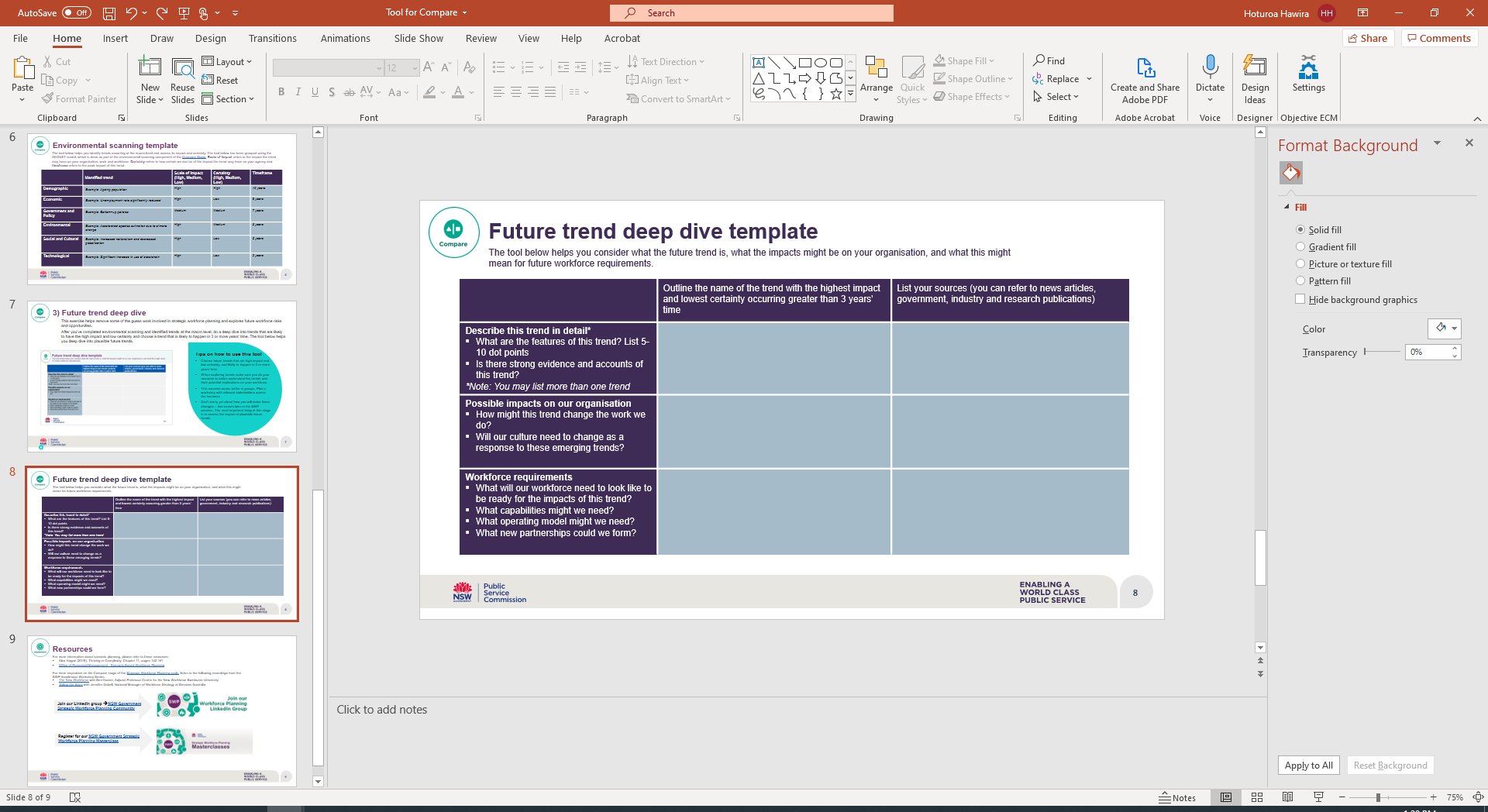 Tips on how to use this tool
Choose future trends that are high impact and low certainty, and likely to happen in 3 or more years’ time
When exploring trends make sure you do your research to better understand the trends and their potential implications on your workforce
This exercise works better in groups. Plan a workshop with relevant stakeholders across the business
Don’t worry yet about how you will make these changes – that comes later in the SWP process. The most important thing at this stage is to assess the impact of plausible future trends
7
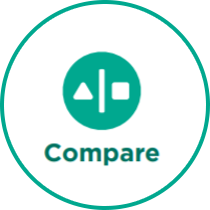 Future trend deep dive template
The tool below helps you consider what the future trend is, what the impacts might be on your organisation, and what this might mean for future workforce requirements.
8
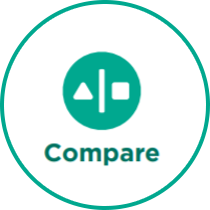 Resources
For more information about scenario planning, please refer to these resources:
Alex Hagan (2019), Thriving in Complexity, Chapter 11, pages 142-161
Office of Personnel Management - Scenario Based Workforce Planning
 
For more inspiration on the Compare stage of the Strategic Workforce Planning cycle, listen to the following recordings from the SWP Accelerator Workshop Series:
The New Workforce with Ben Hamer, Adjunct Professor ​Centre for the New Workforce Swinburne University​
Telling the Story with Jennifer Dobell, National Manager of Workforce Strategy ​at Services Australia
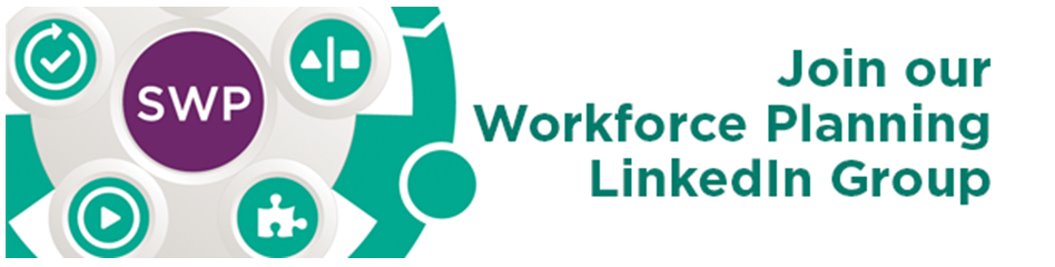 Join our LinkedIn group  NSW Government Strategic Workforce Planning Community
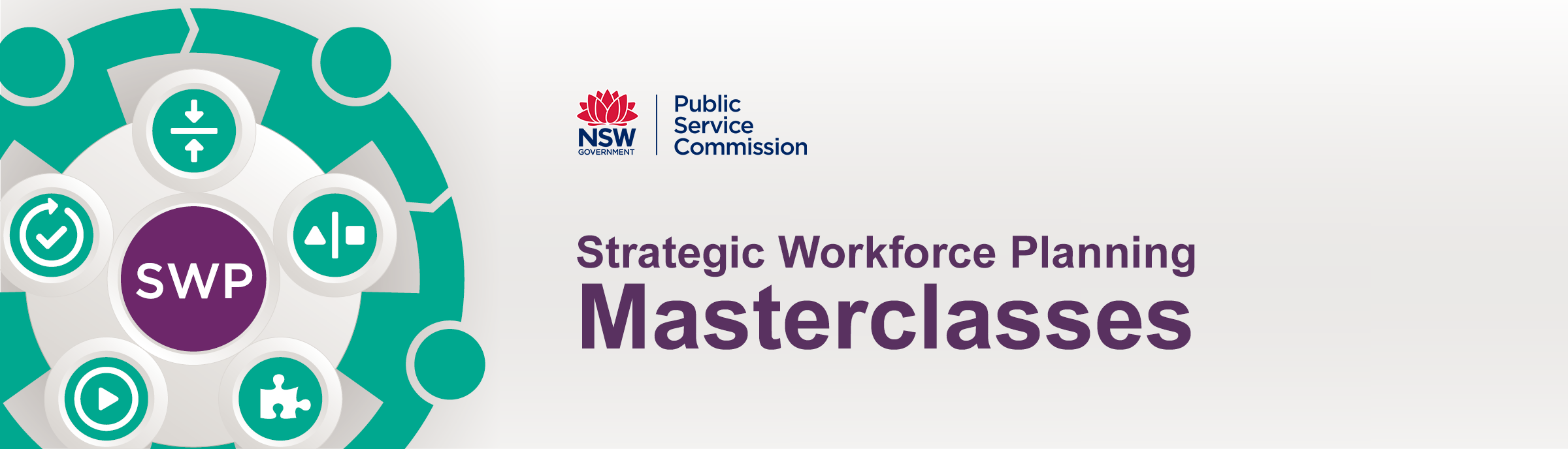 Register for our NSW Government Strategic Workforce Planning Masterclass
9